Фигура человека как объект моделирования одежды
Блок состоящий из 2-х занятий.
I.  Фигура человека (1 занятие).
II. Разработка эскизов моделей одежды
(2 занятие).
I. Фигура человека (1занятие).
Классические примеры пропорций фигуры человека
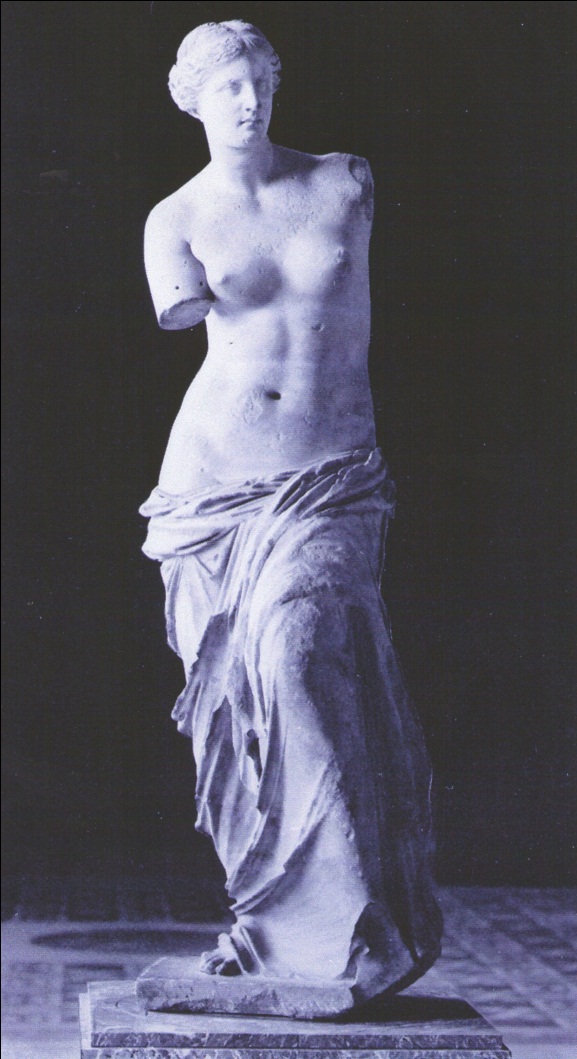 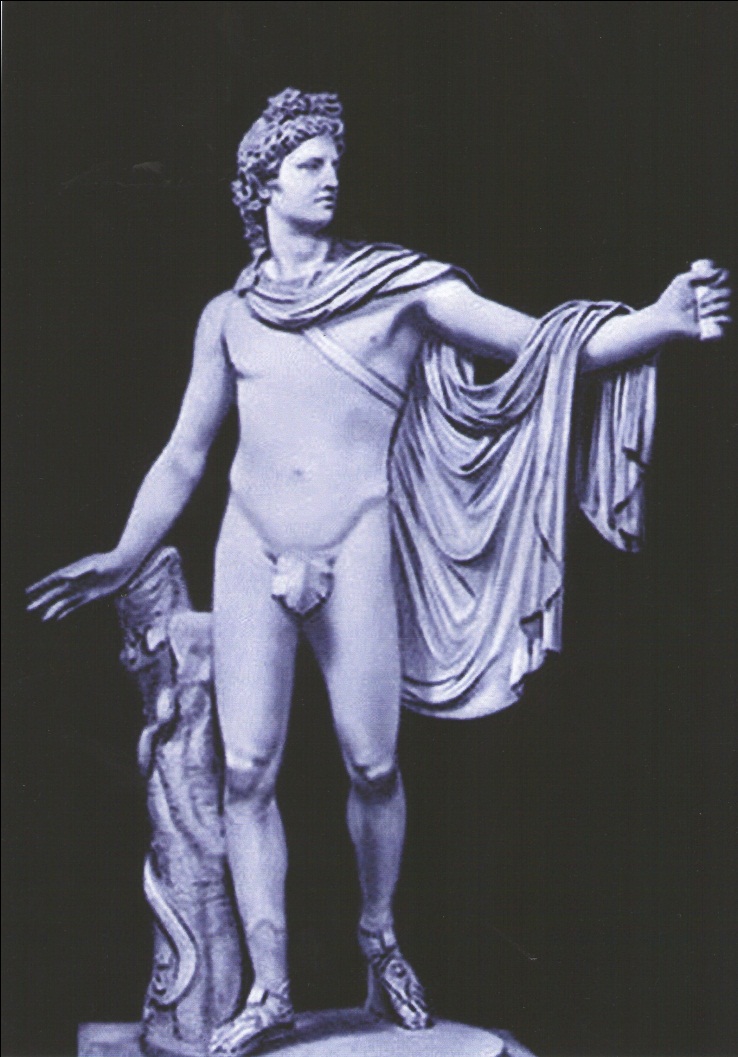 Статуя Венеры Милосской
Статуя Аполлона Бельведерского
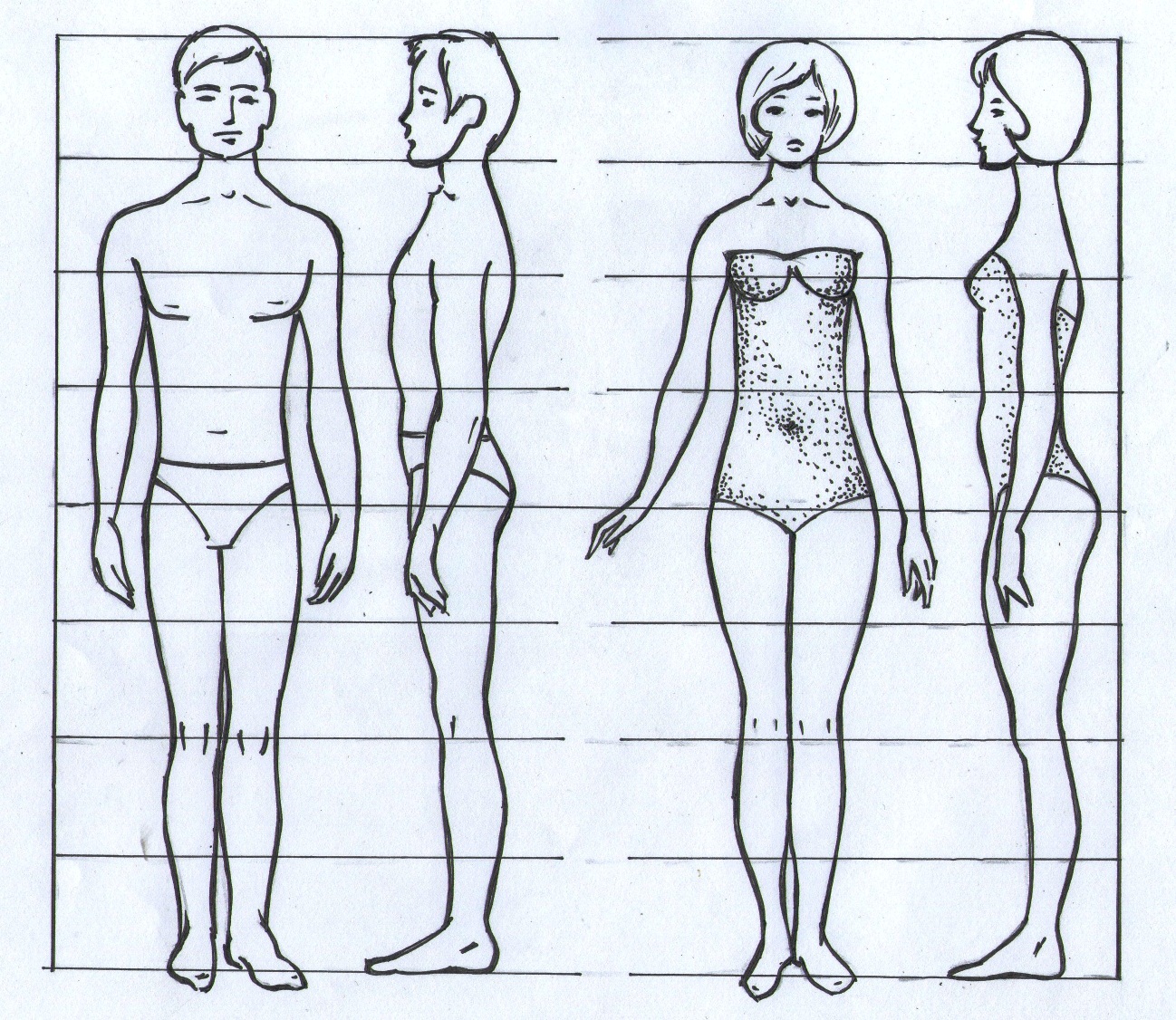 Физический облик мужской и женской фигур.
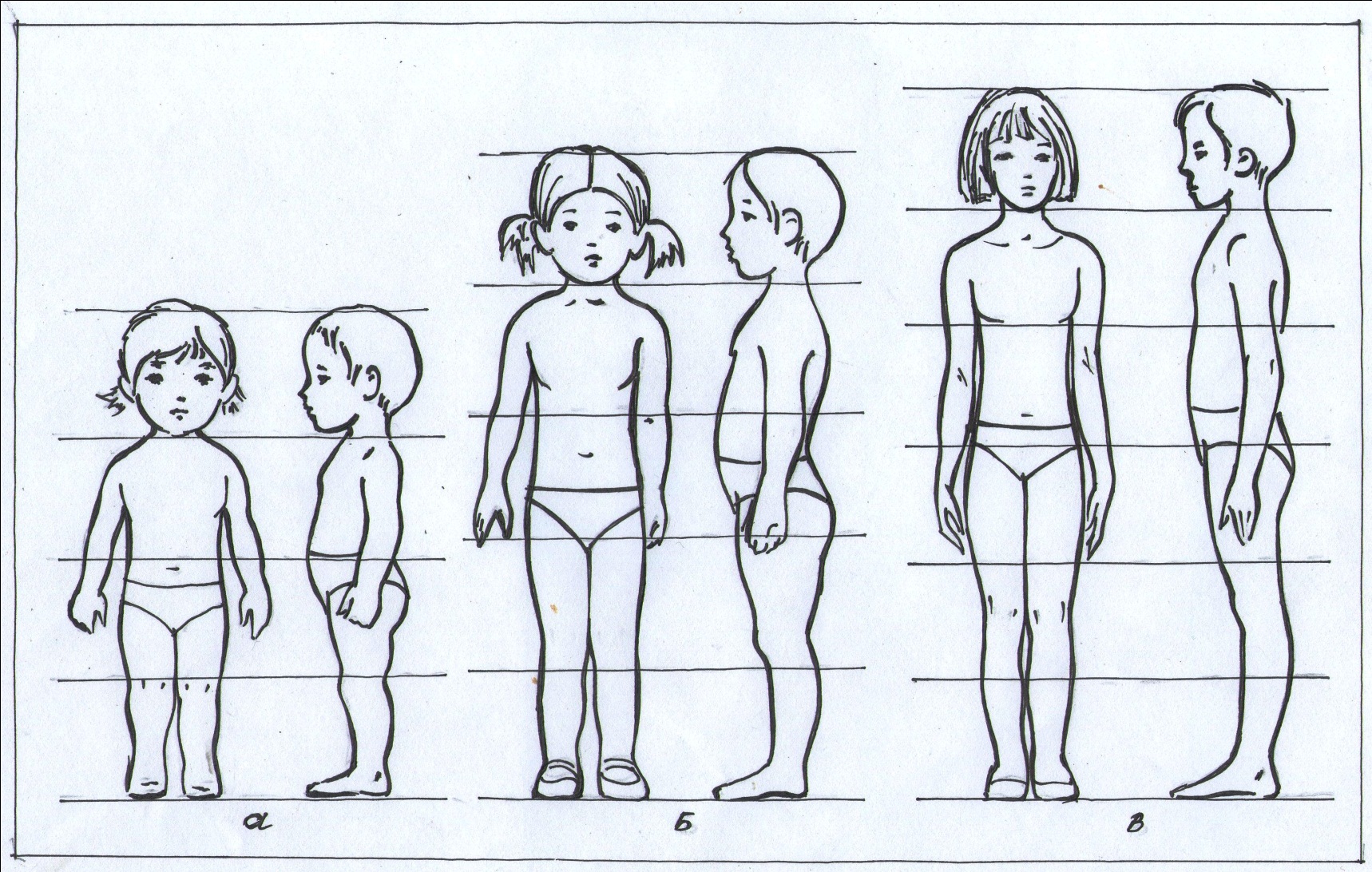 Физический облик детских фигур.
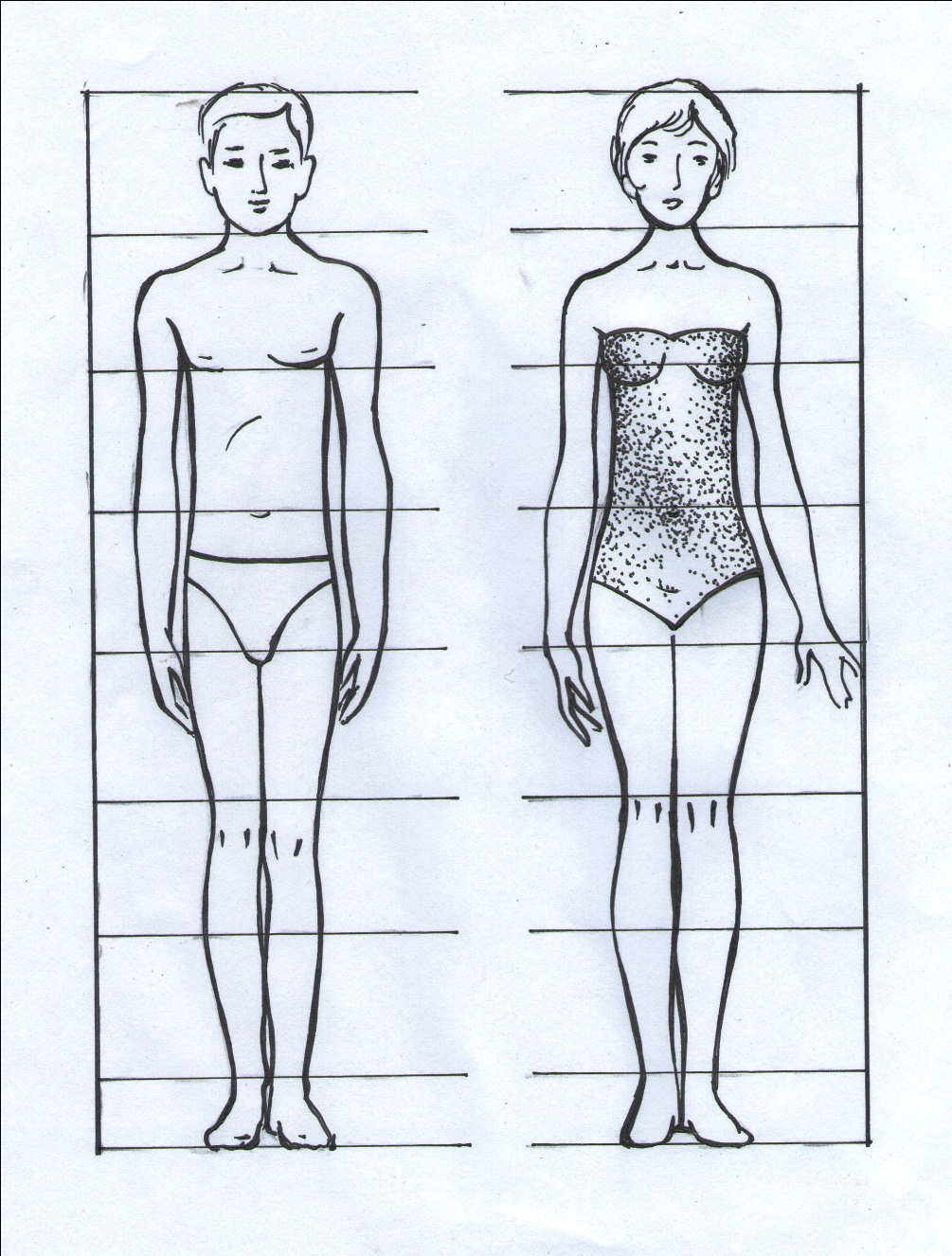 Физический облик фигур подростков.
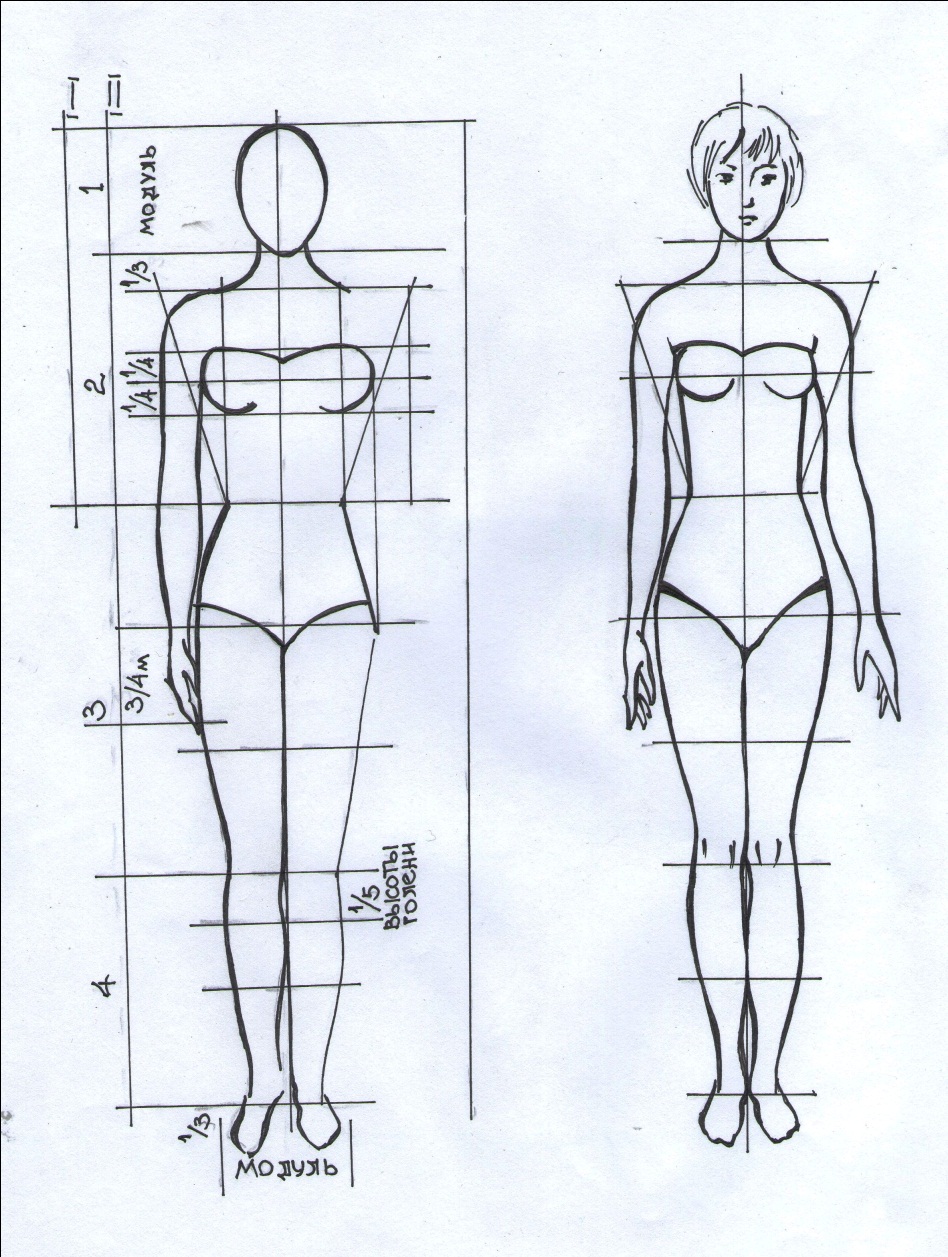 Рисование фигуры с применением модульной схемы.
II. Разработка эскизов моделей одежды(2 занятие).
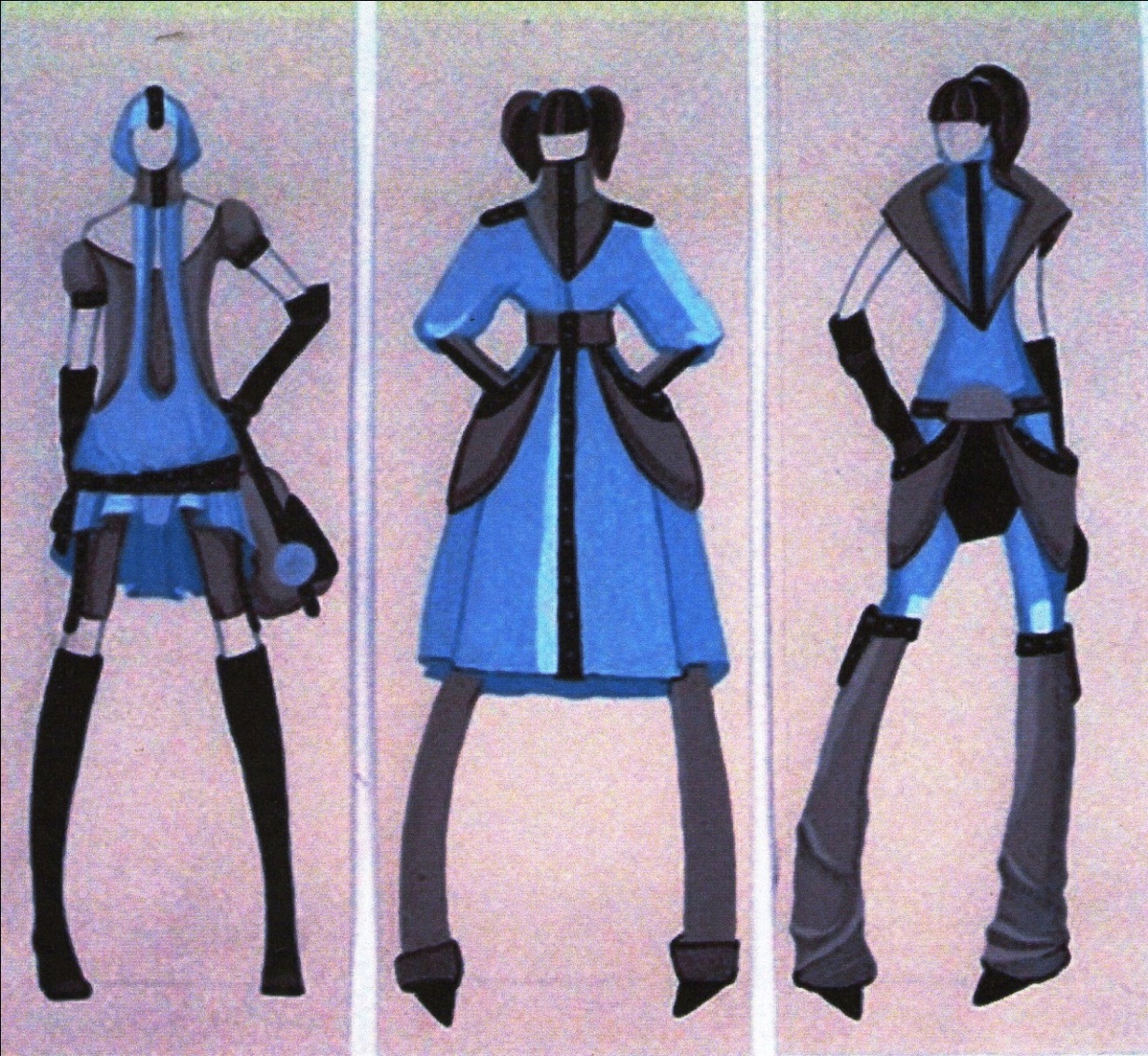 Условность в изображении моделей одежды.
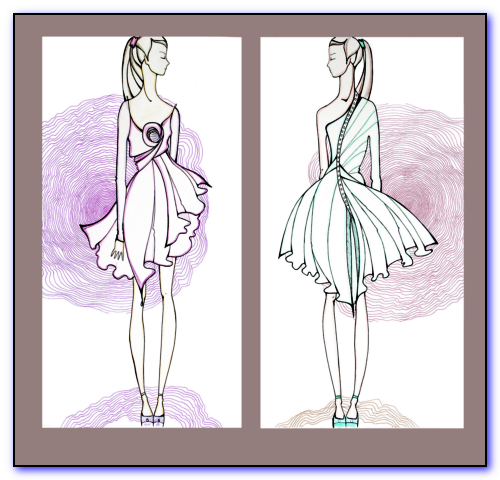 Рисунок модели одежды должен отвечать следующим требованиям:
быть понятным;
быть эстетически привлекательным;
передавать истинные пропорции модели.
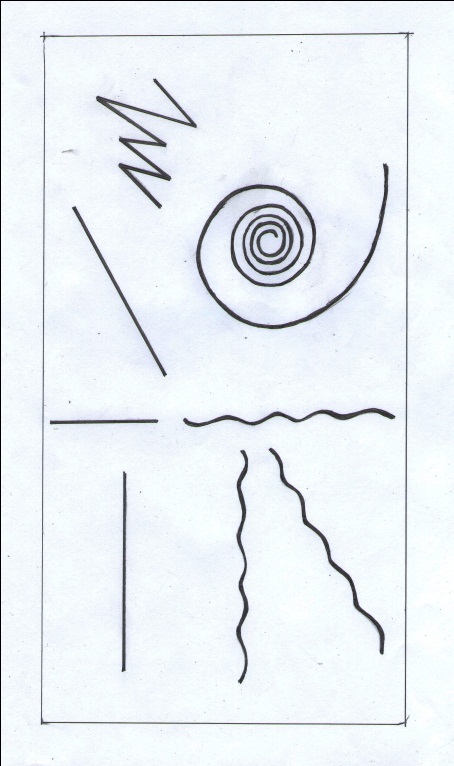 Средством создания модели является: 
линия, точка, пятно – это графические элементы позволяющие создать любое изображение.
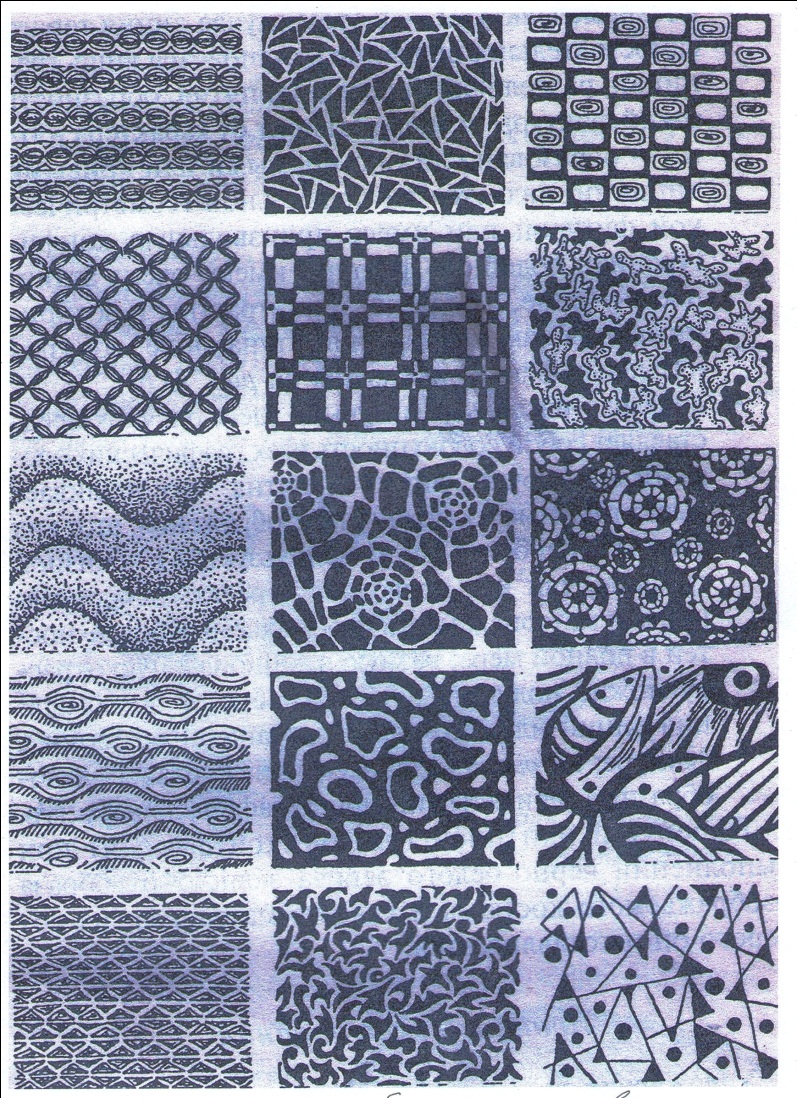 Графические фактуры:
а) линеарные;
б) пятновые;
в) линеарно – пятновые.
а)           б)          в)
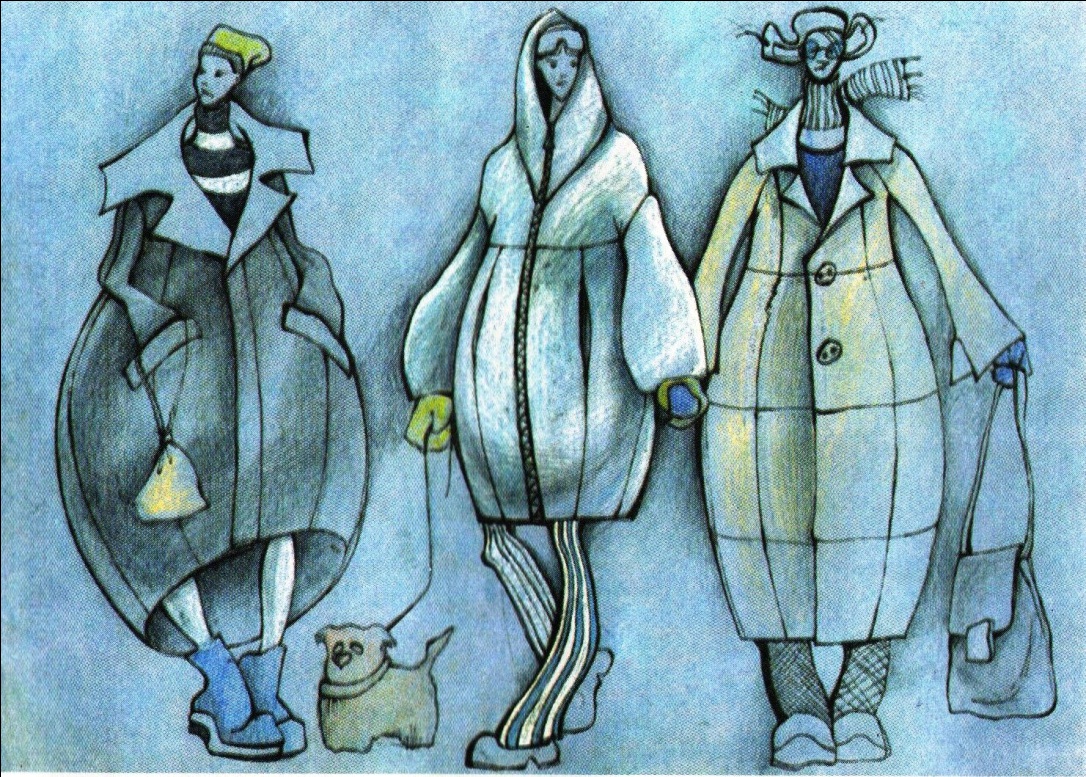 Эскизная техника – цветные карандаши.
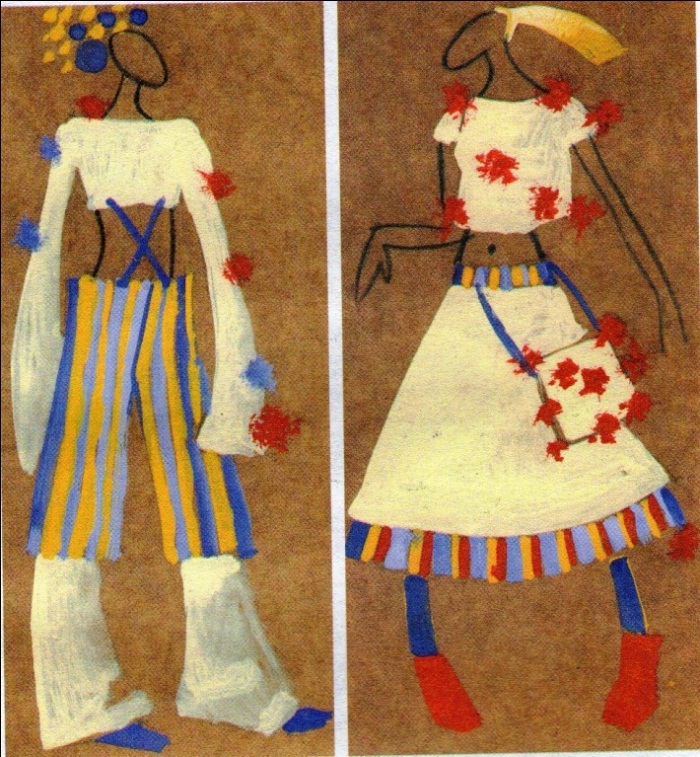 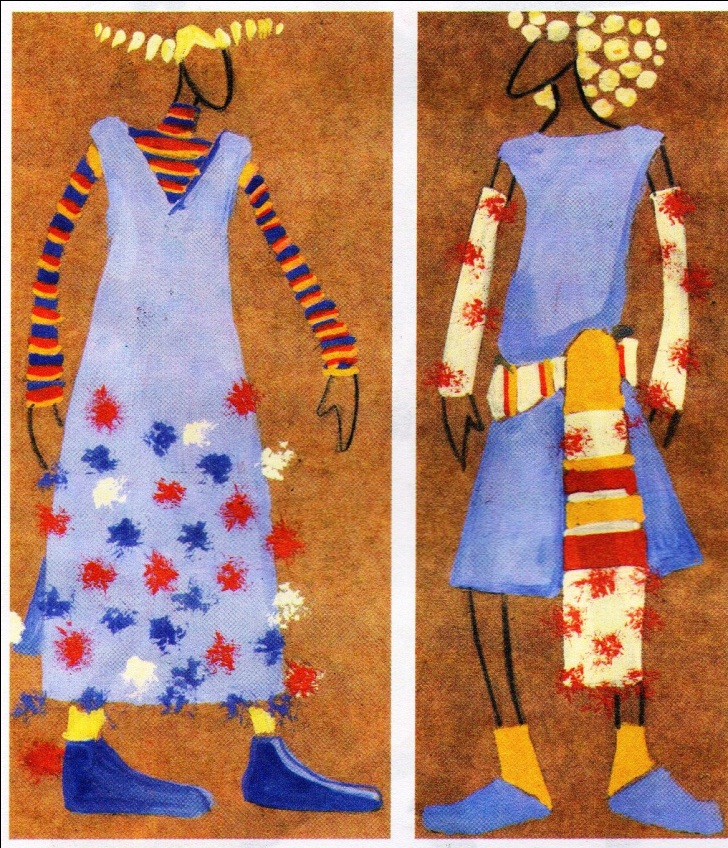 Эскизная техника – гуашь.
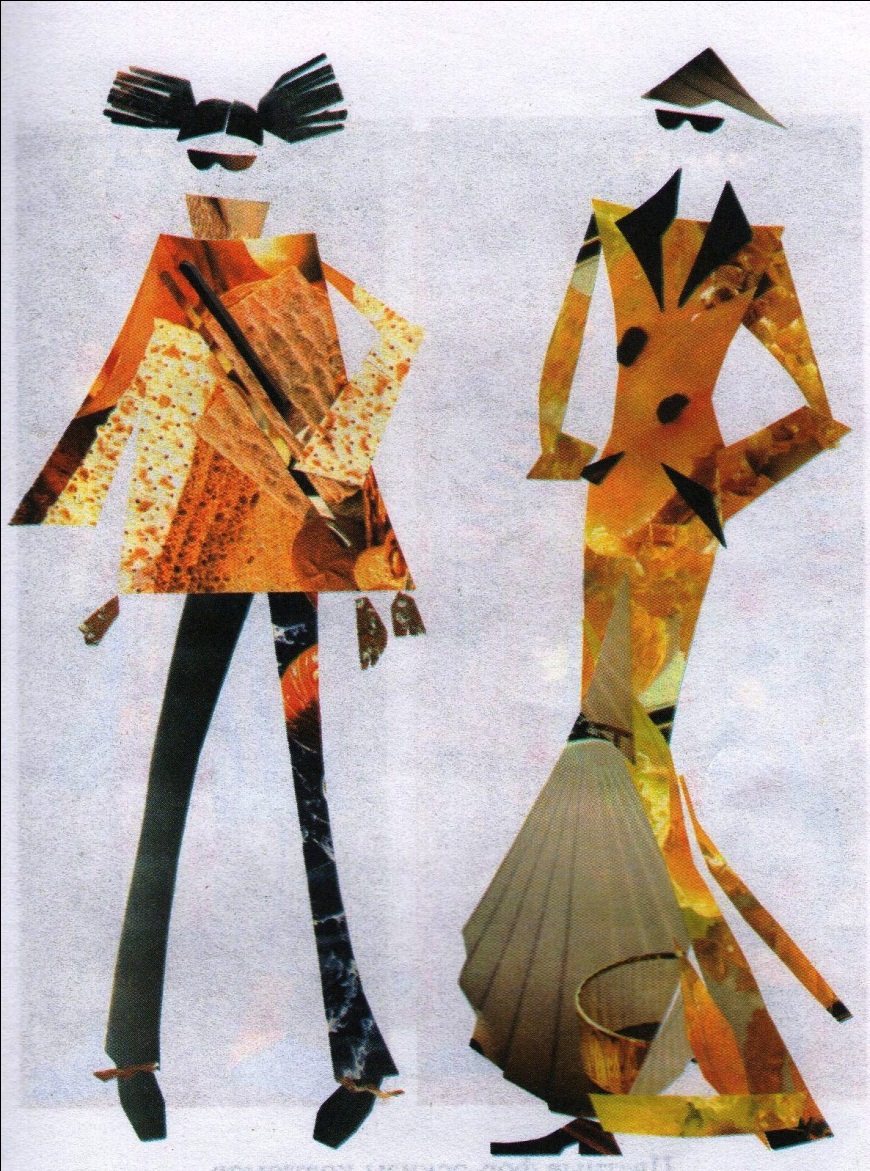 Эскизная техника – коллаж.
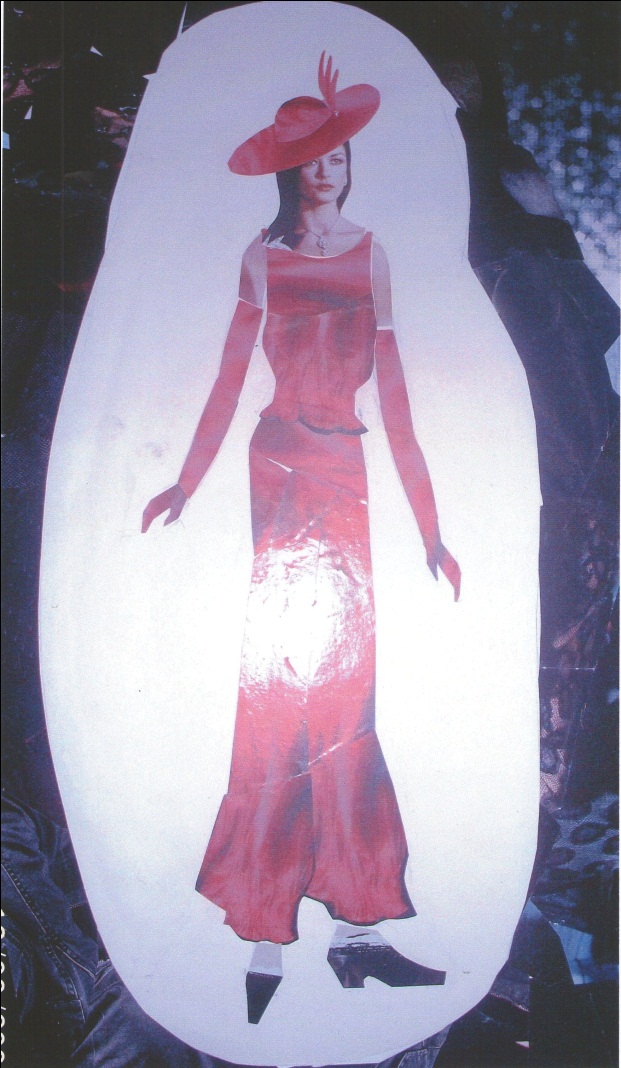 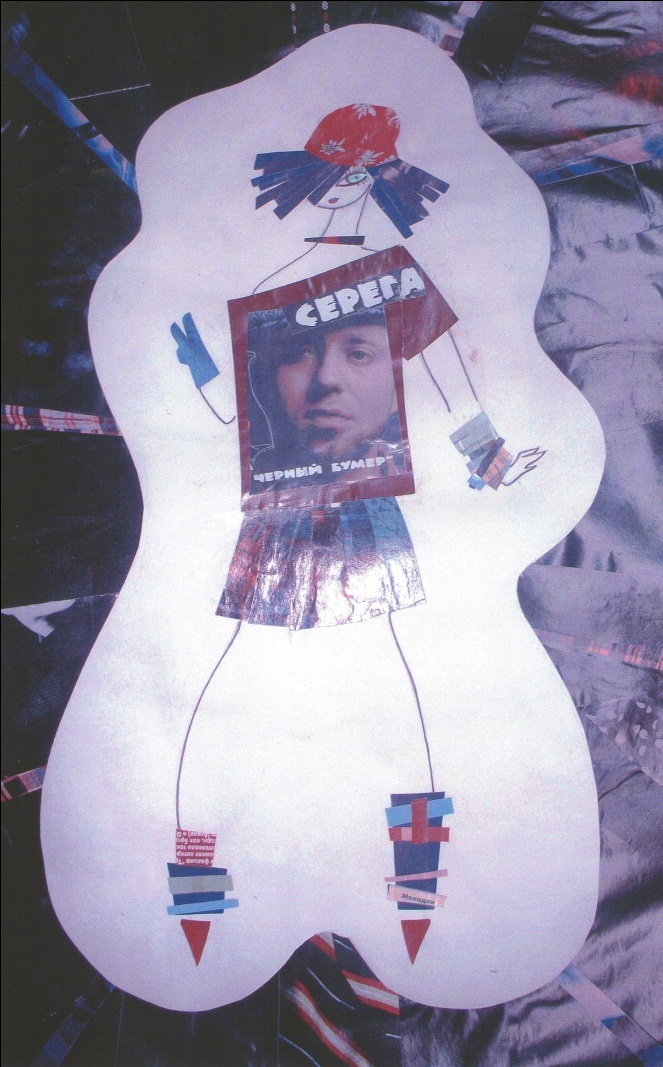 Творческие работы эскизов моделей одежды выполненные в технике коллаж воспитанниками школы «Искусница».
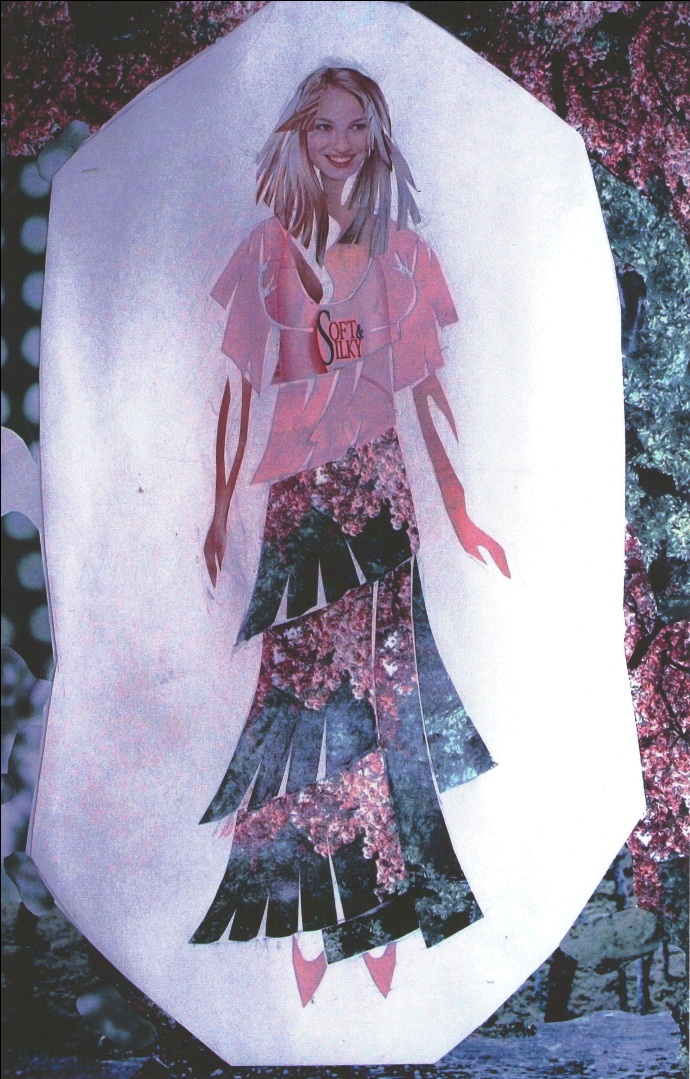 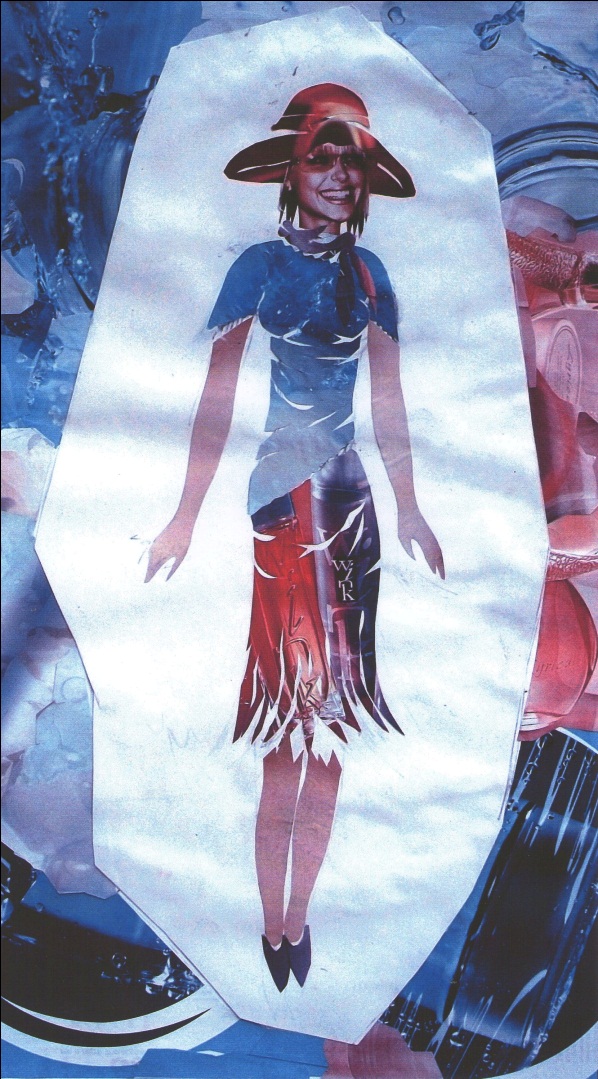 Творческие работы эскизов моделей одежды выполненные в технике коллаж воспитанниками школы «Искусница».
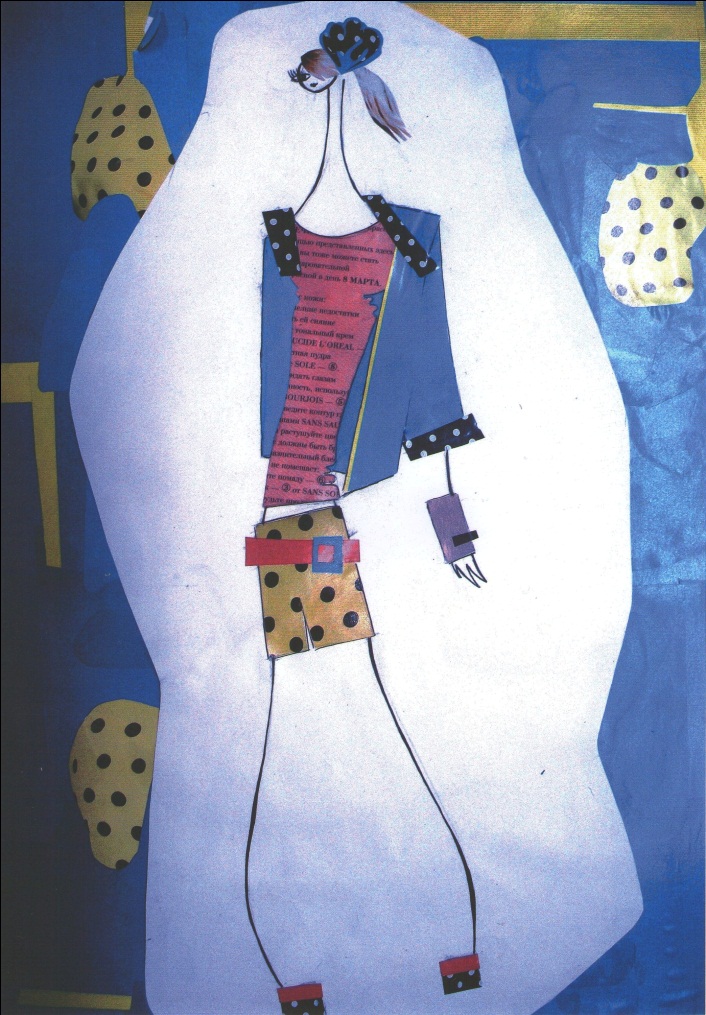 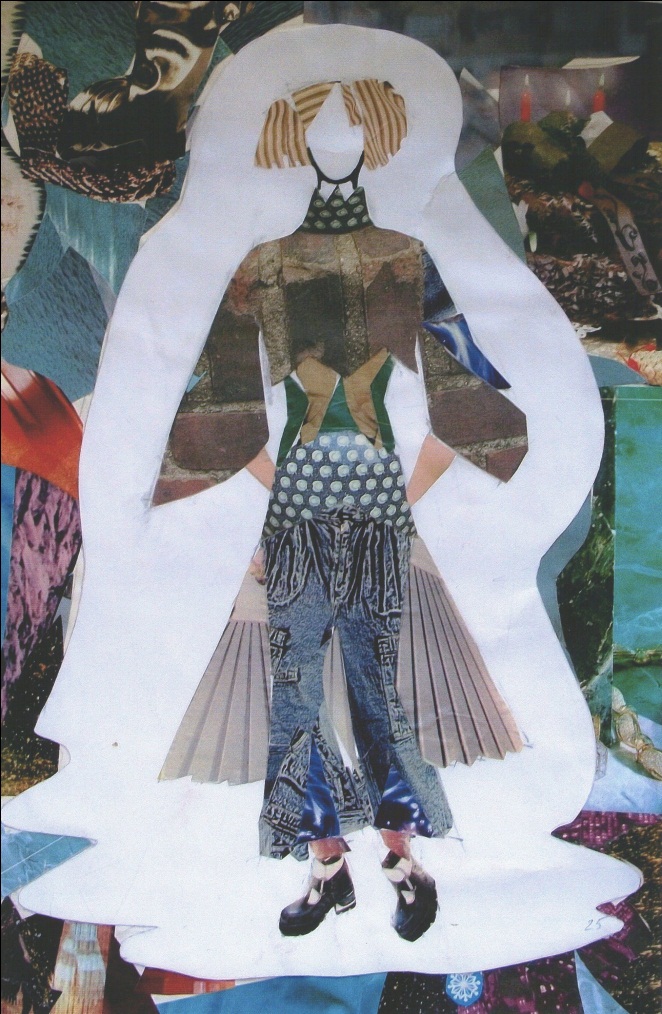 Творческие работы эскизов моделей одежды выполненные в технике коллаж воспитанниками школы «Искусница».
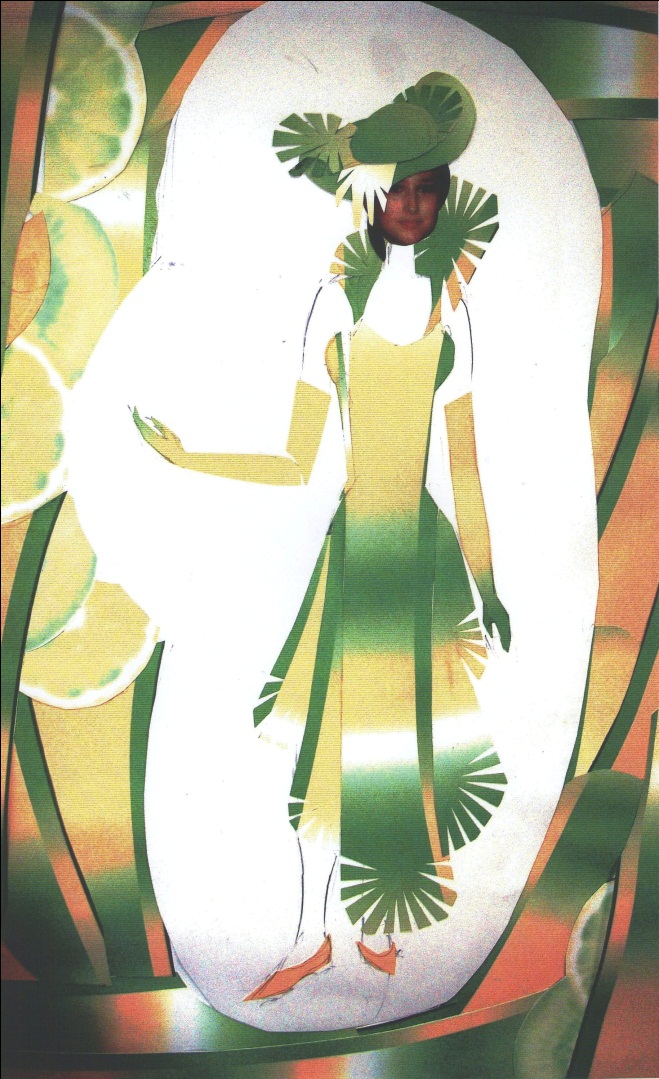 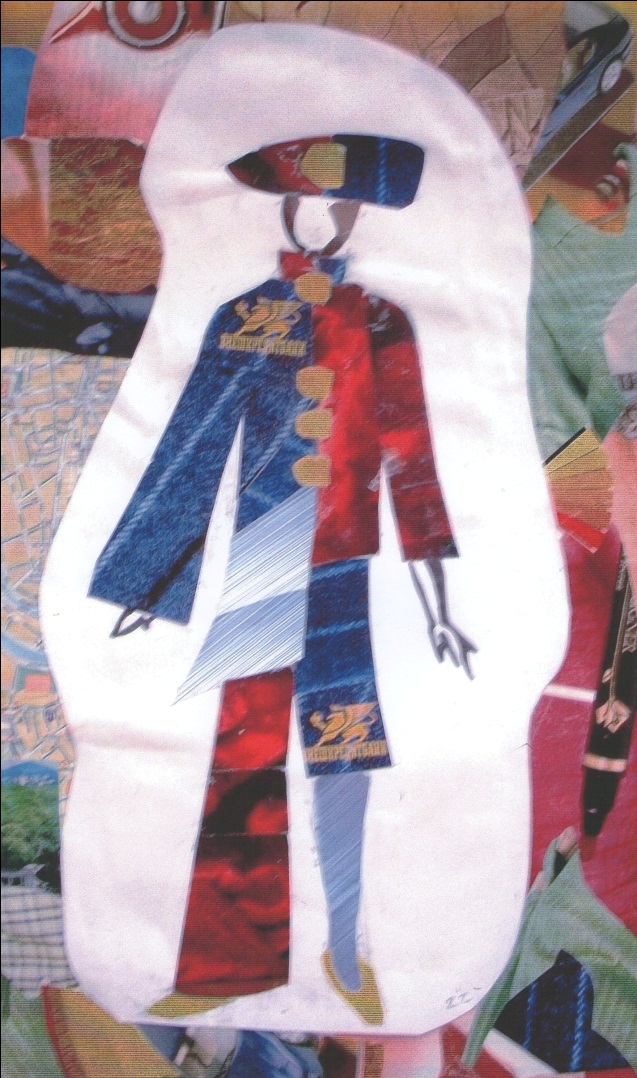 Творческие работы эскизов моделей одежды выполненные в технике коллаж воспитанниками школы «Искусница».
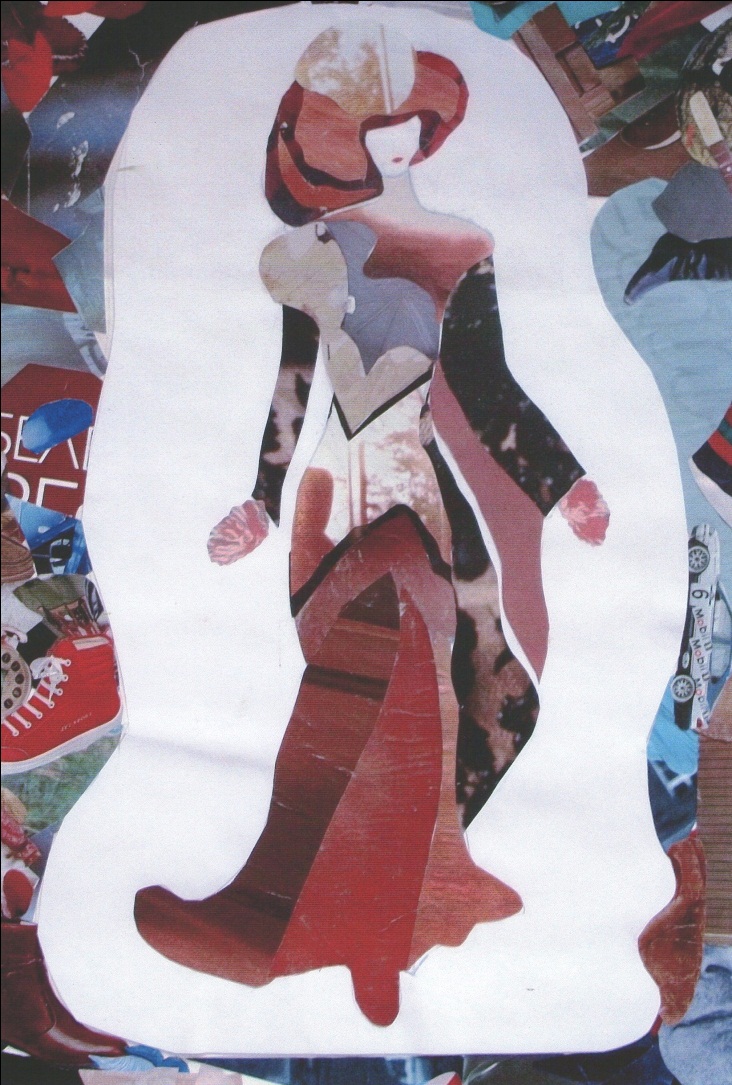 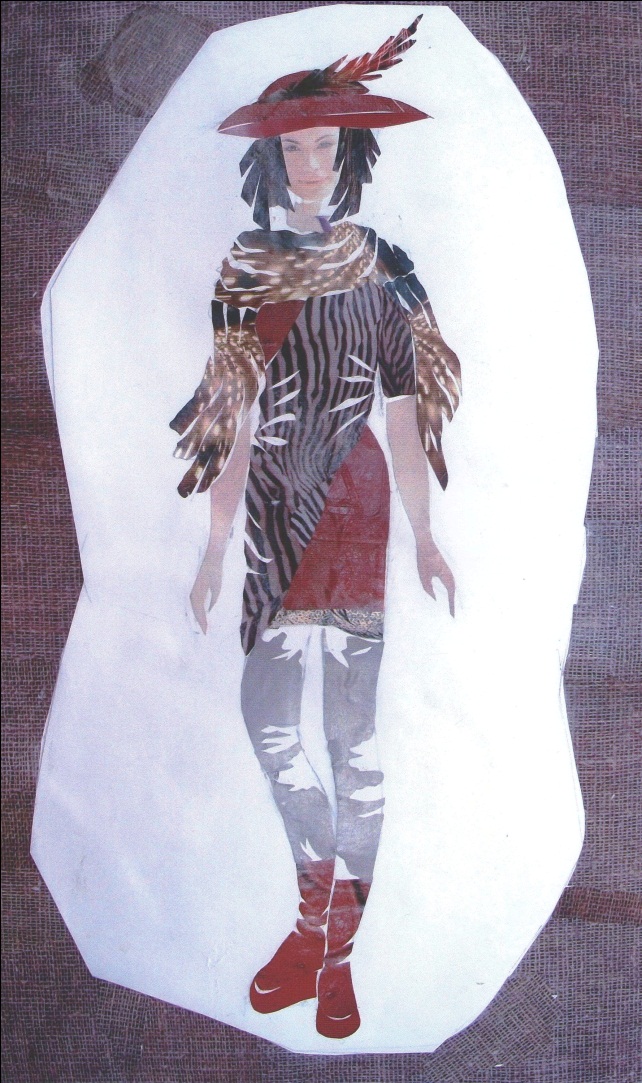 Творческие работы эскизов моделей одежды выполненные в технике коллаж воспитанниками школы «Искусница».
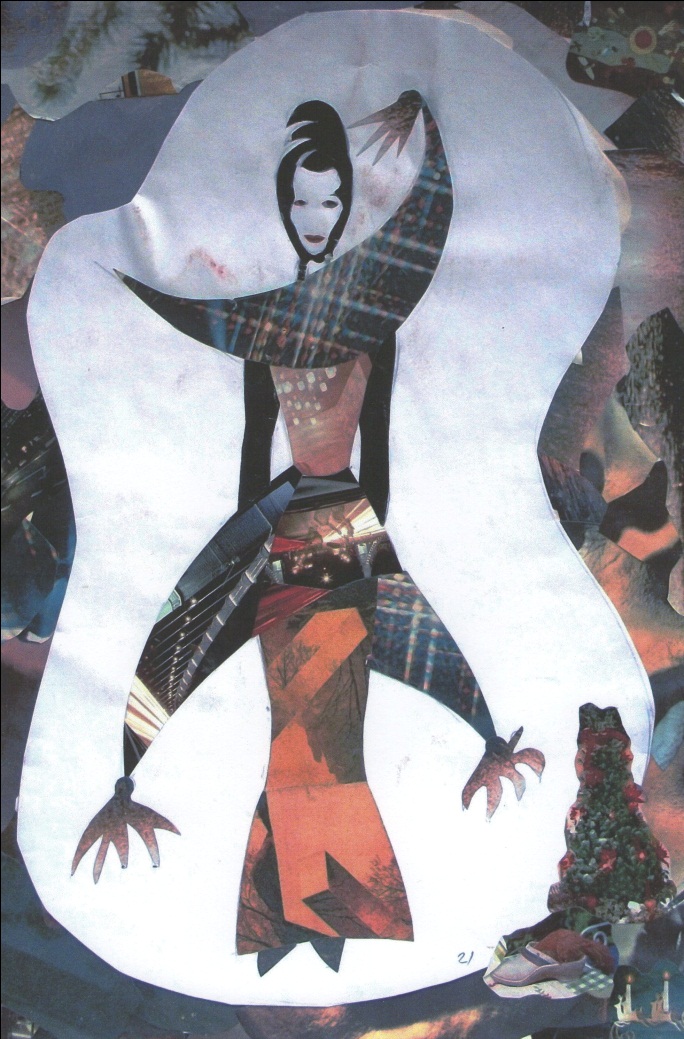 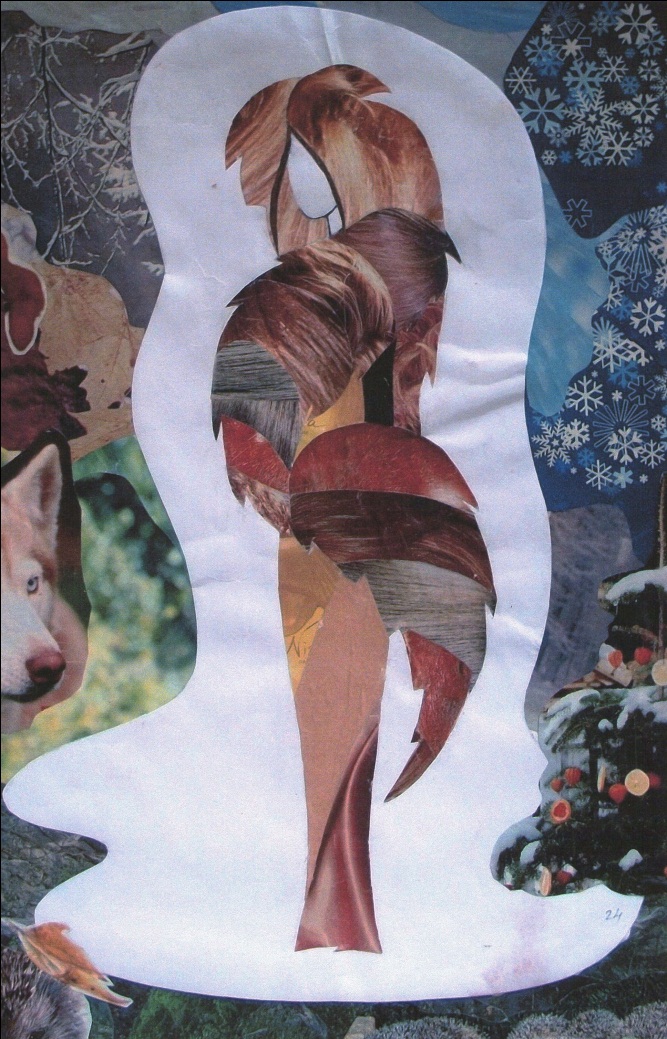 Творческие работы эскизов моделей одежды выполненные в технике  коллаж воспитанниками школы «Искусница».
Спасибо за внимание
Работу выполнила
педагог дополнительного образования 
МОУ ДЮЦ 
г. Волгограда,
школы домашних 
Ремесел «Искусница»,
Широбакина Елена Олеговна.